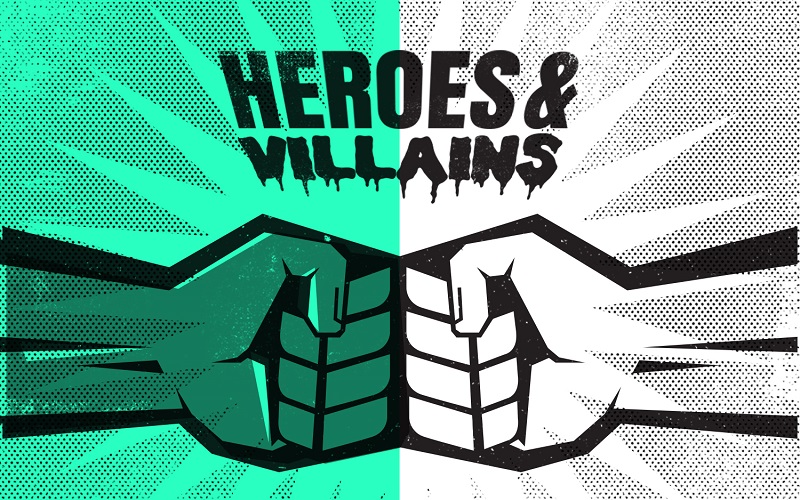 Catwoman
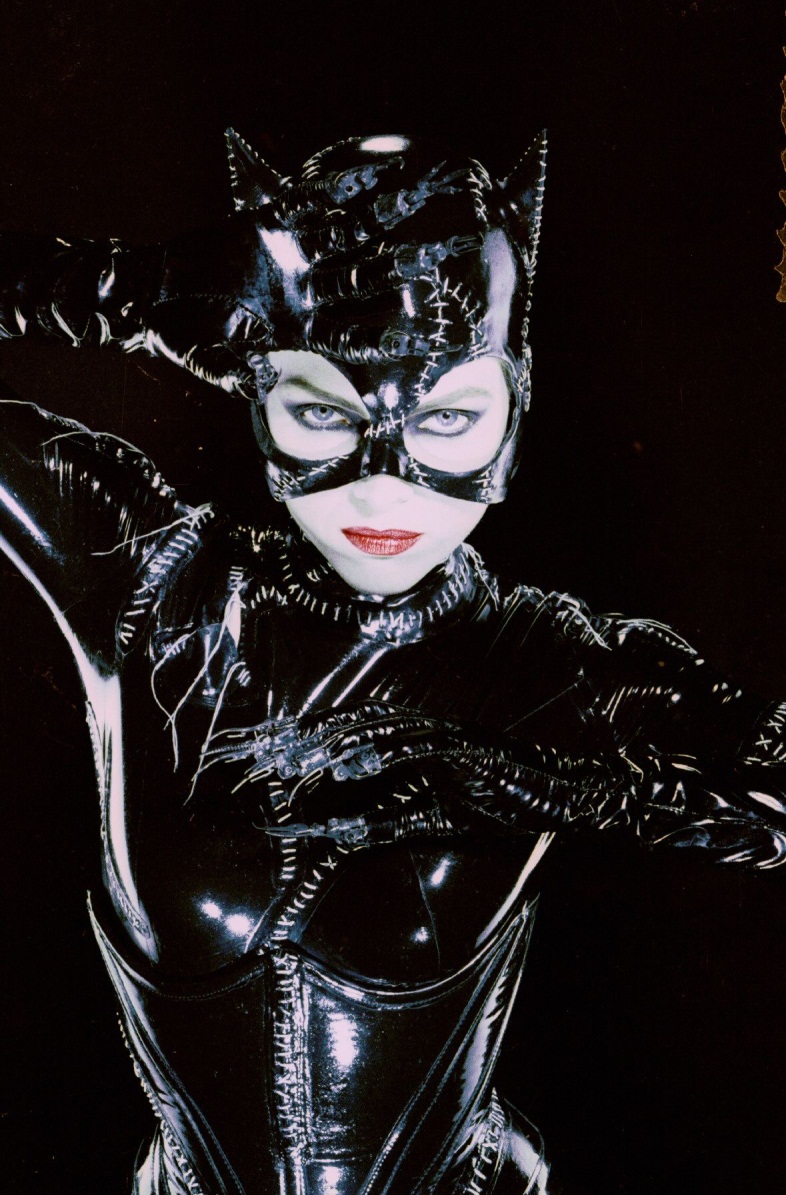 Catwoman, from Batman, is my favourite villain. She has got blond hair, pale skin and green eyes. She wears a black latex suit and a mask. She’s very flexible and she can jump from one building to another, her abilities are very similar to a cat. I like Catwoman because she starts being a very shy woman who became evil because her boss killed her, and many cats resurrected her, giving her felines’ abilities and nine lives.
Who’s your favourite hero or villain?
Read the description of Catwoman.
Think about your favourite hero or villain.
Write a description about your hero or villain following the description of Catwoman and using some of the words from the vocabulary list.
Send your descriptions to your teacher’s e-mail.